Фронтовая тетрадка- песенник  младшего лейтенанта Трифонова Семена Ивановича
Трифонов Семен Иванович1920-1991
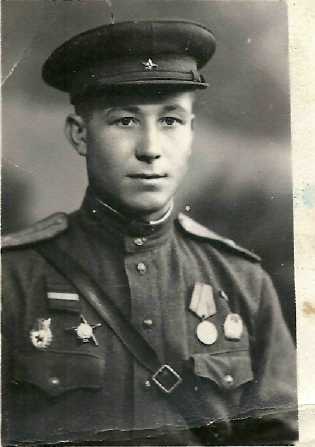 В 1939 году Семен Иванович приывается на действительную военную службу
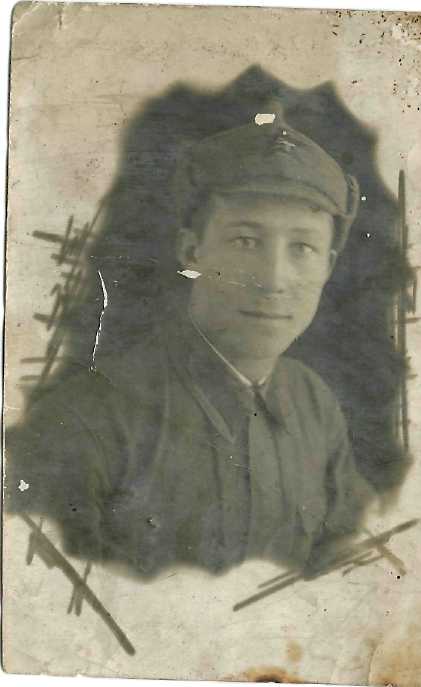 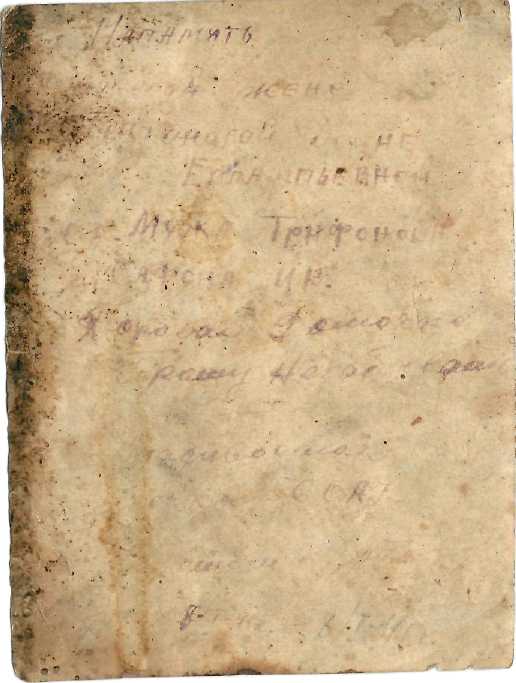 Предвоенное фото Трифонова С.И.
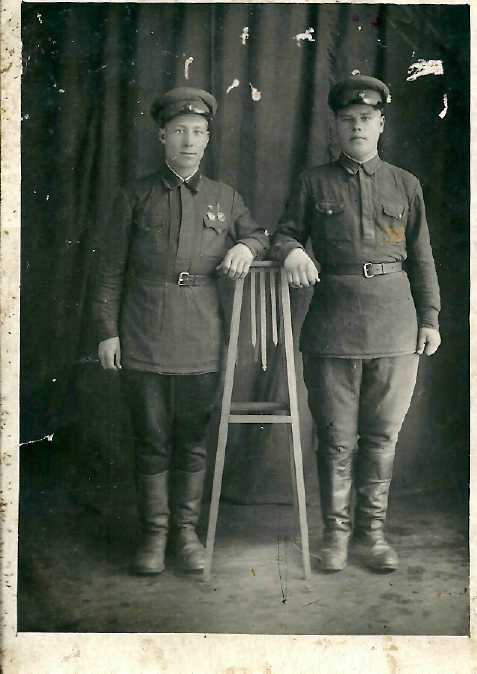 Трифонова Тамара (Домна) Ивановна(вверху)
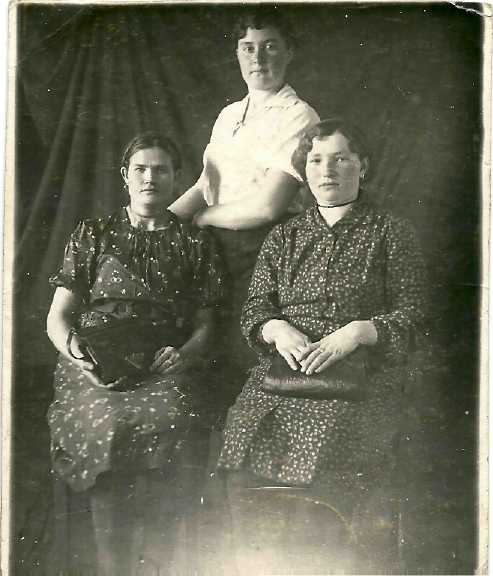 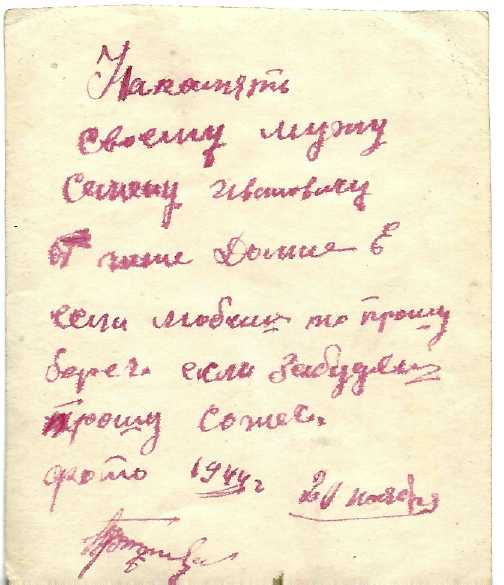 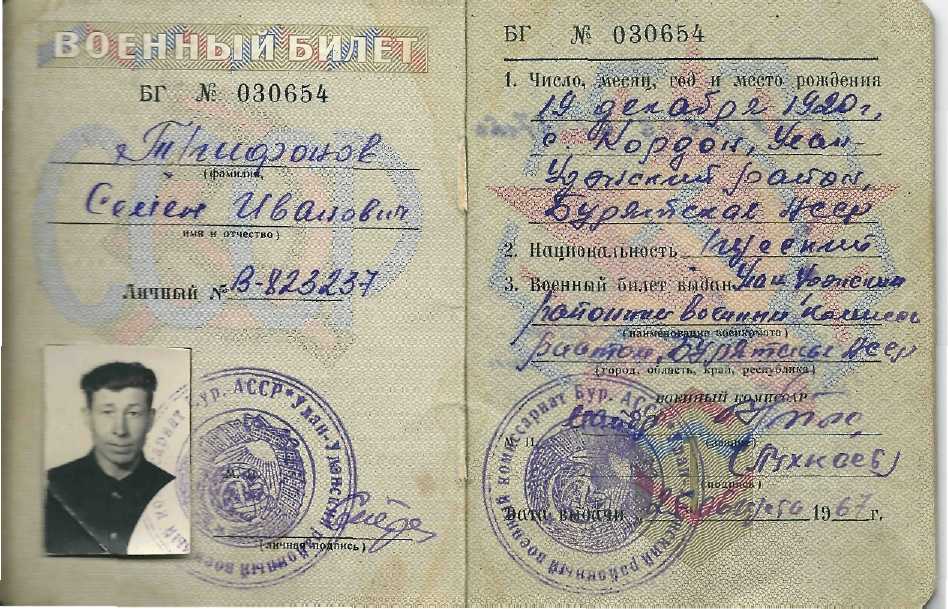 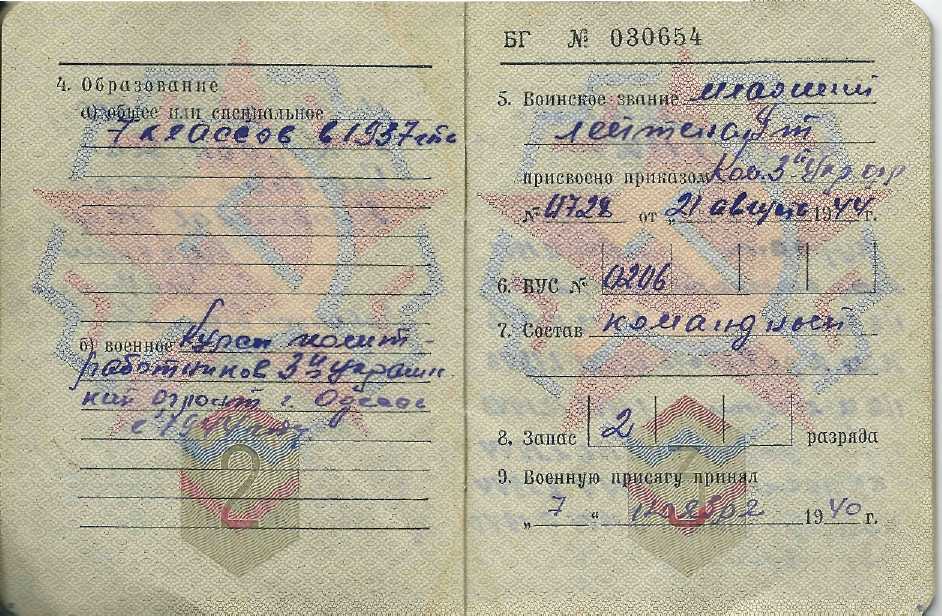 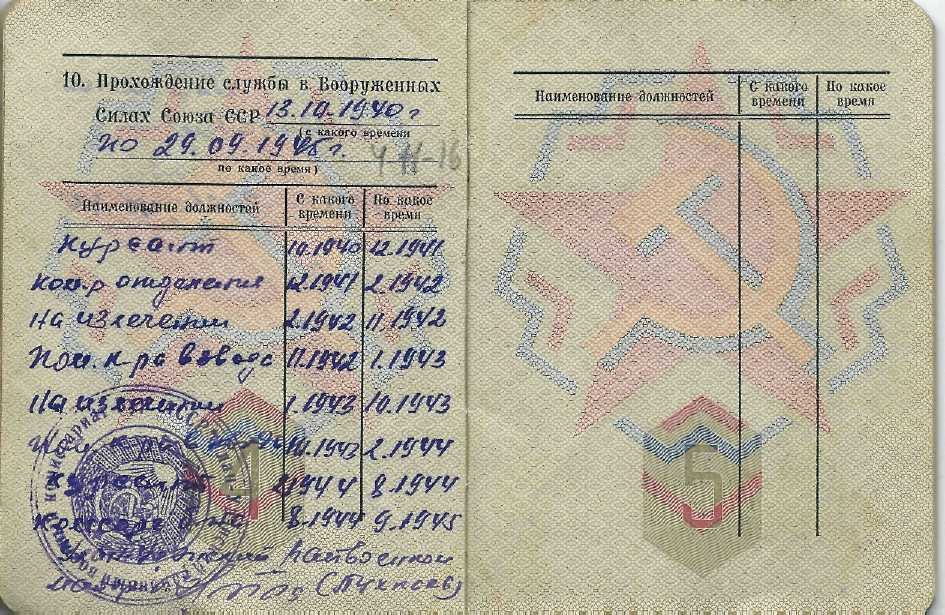 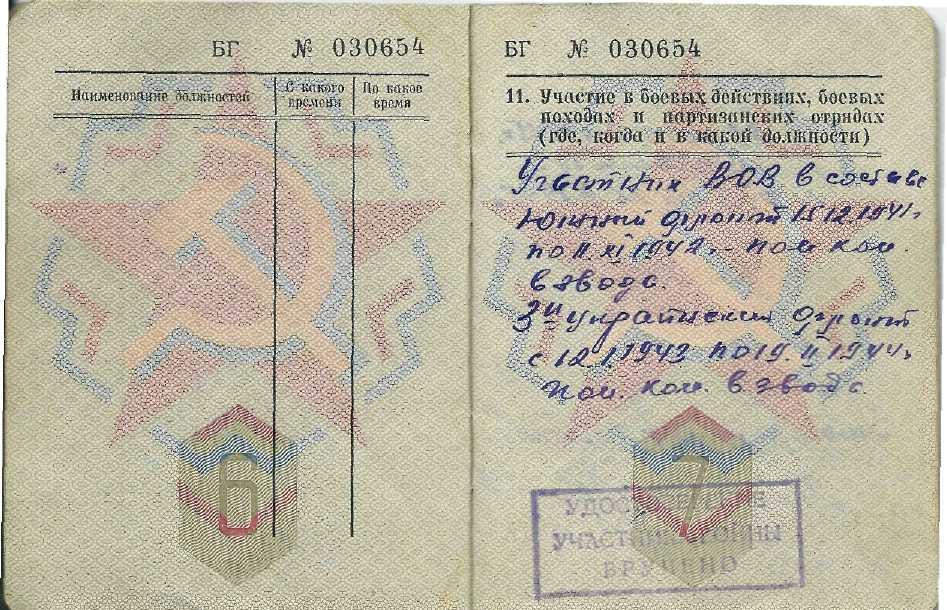 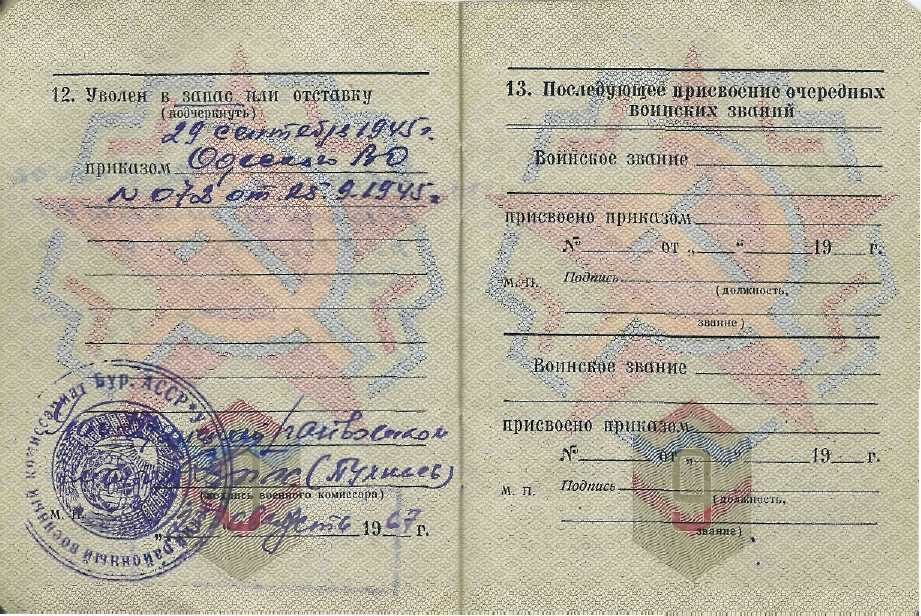 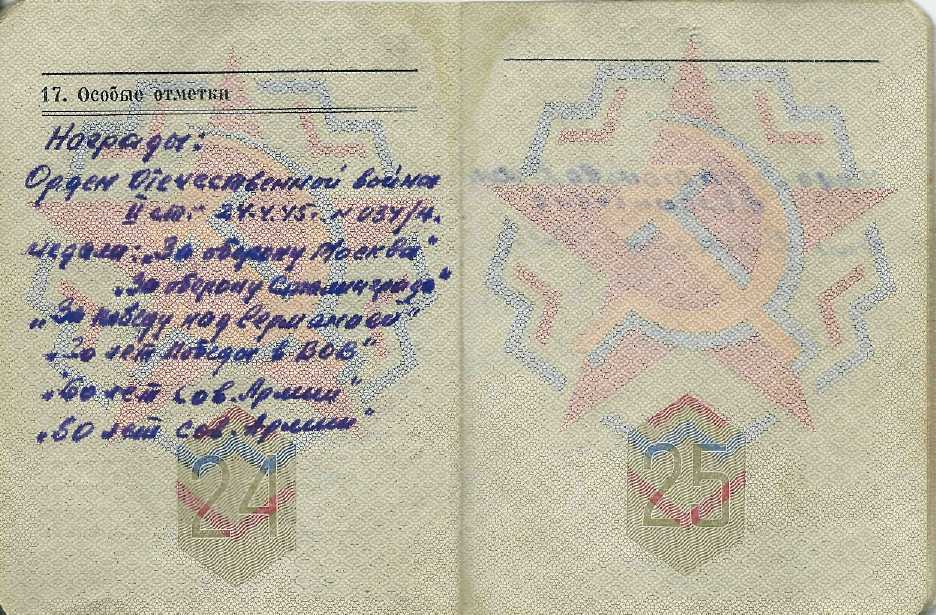 Фронтовая тетрадка- песенник  использовалась как фотоальбом
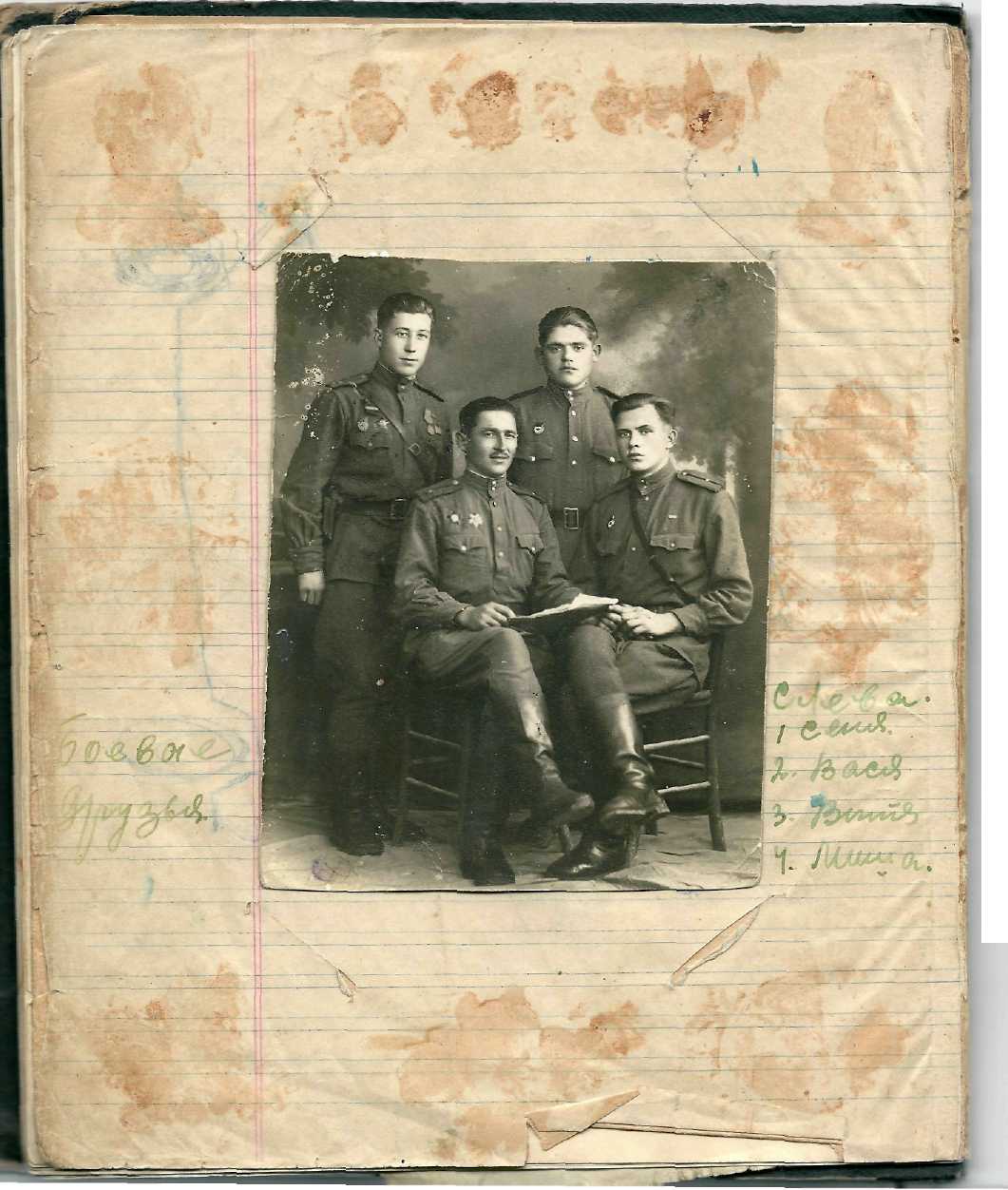 Друзья-однополчане Трифонова С.И.
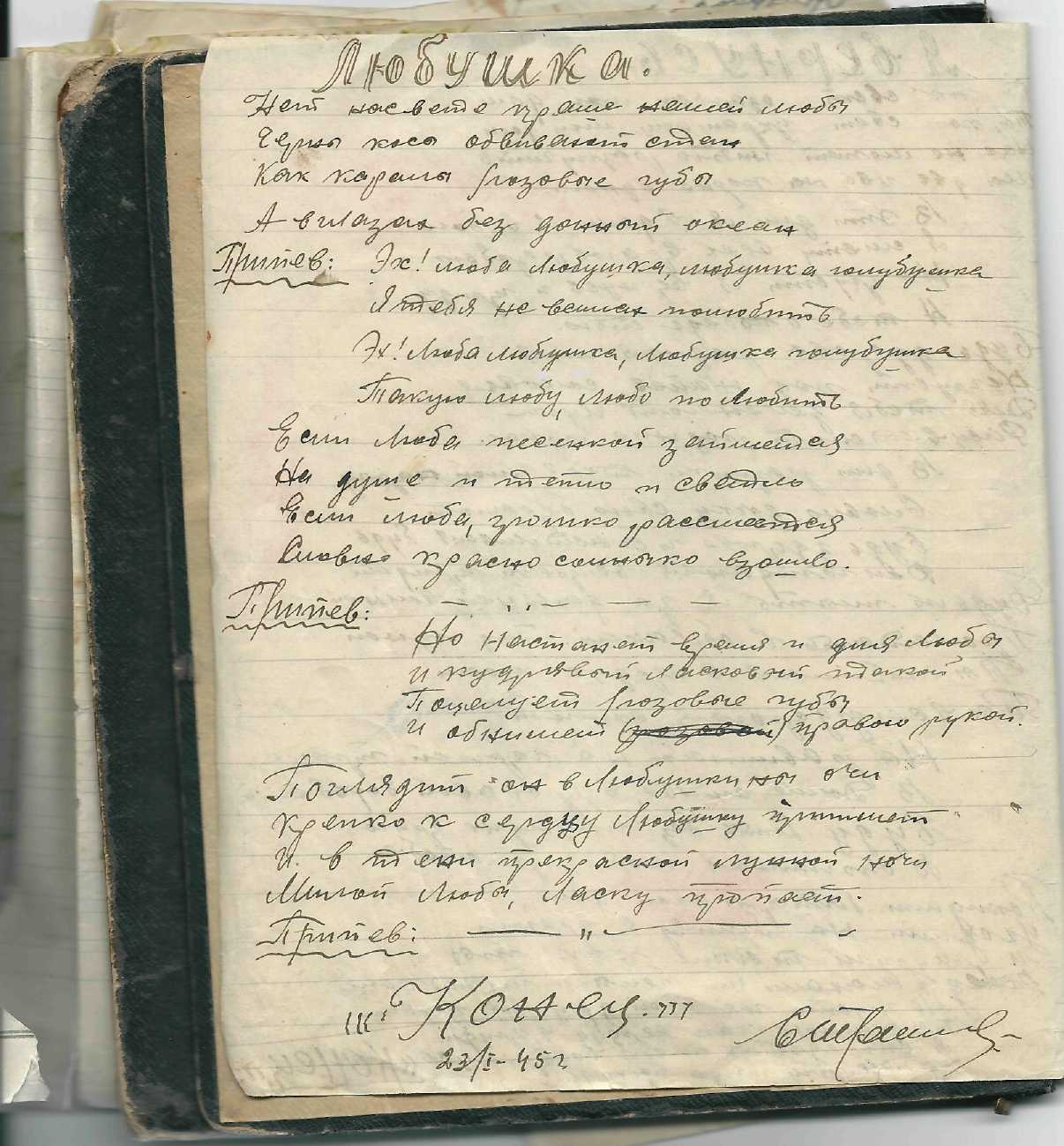 Лист из песенника Некоторые   записи  плохо читаются
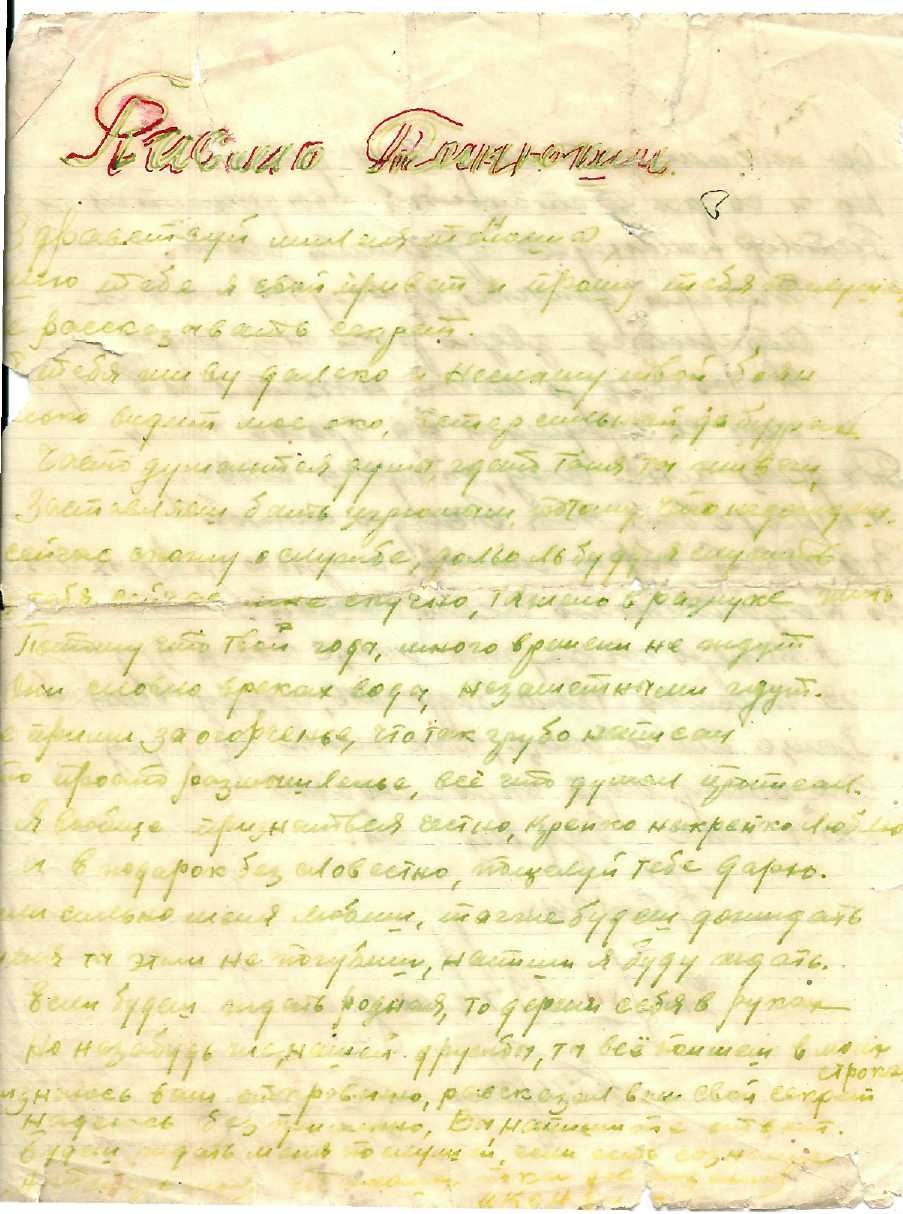 Спустя 30 лет после войны Семен Иванович побывал на местах боев за Сталинград, где воевал в составе 13-й гвардейской дивизии генерала Родимцева
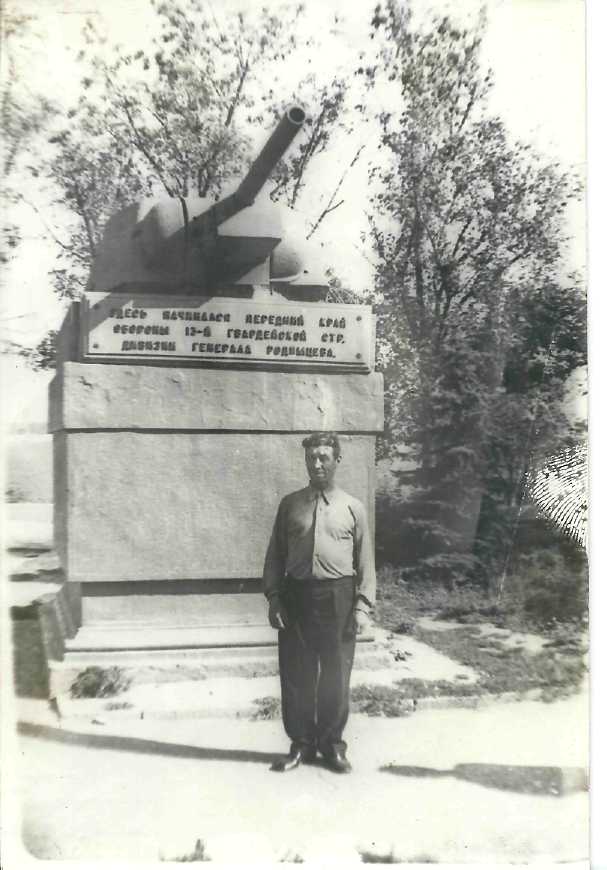 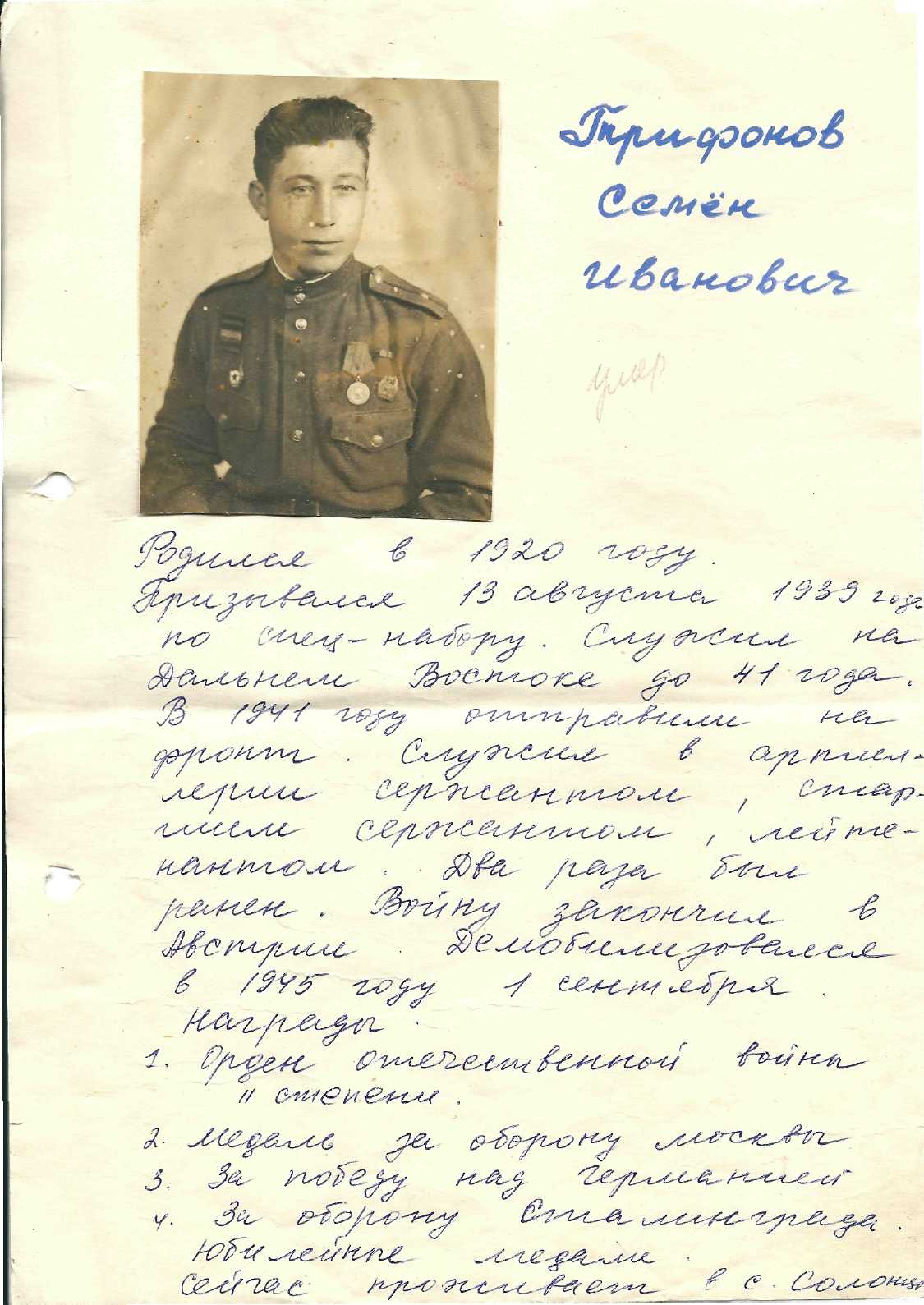 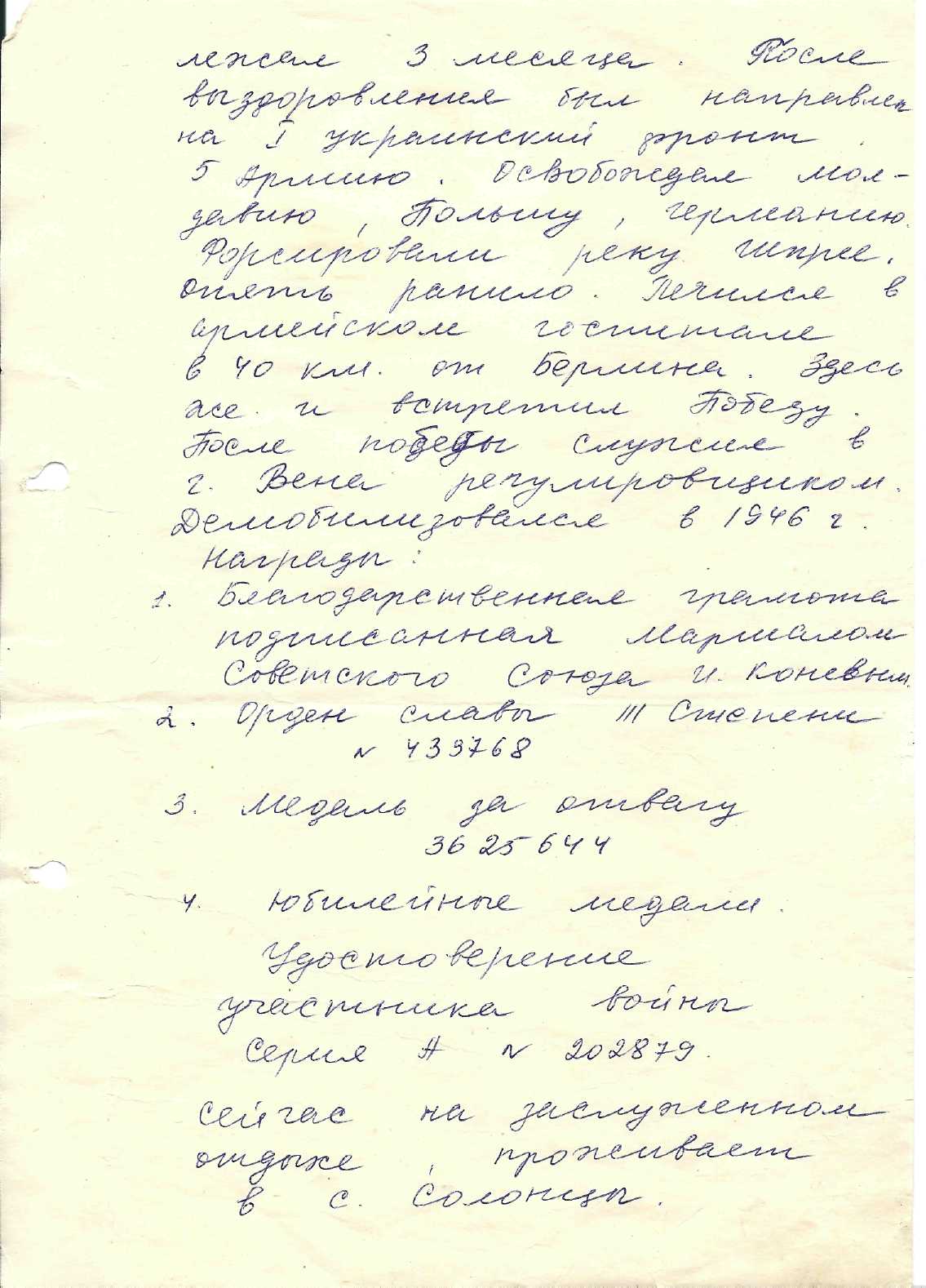